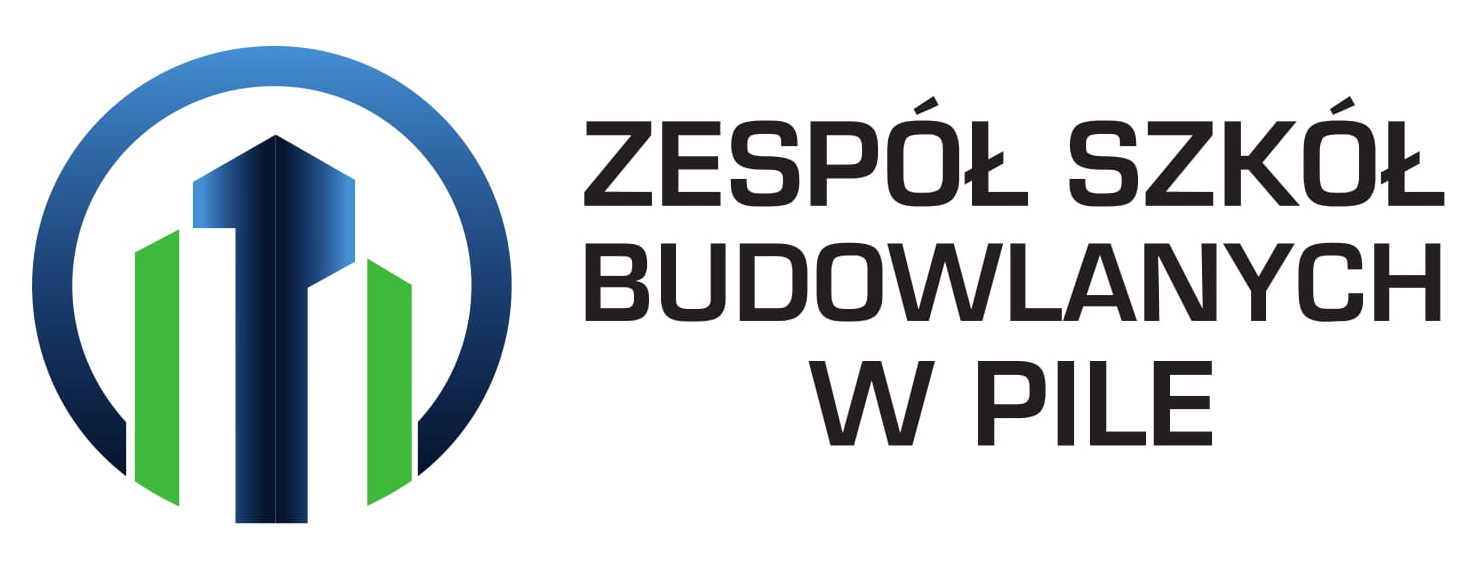 1
ZSB, ul.Kilińskiego 16, 64-920 Piła, (67)212 61 81, www.zsb.pila.pl
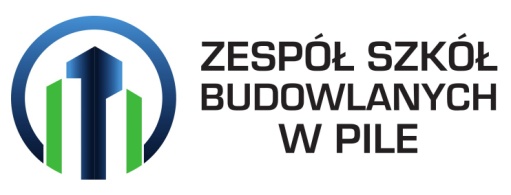 Nasza szkołaprzy ul. Kilińskiego 16 w Pile
2
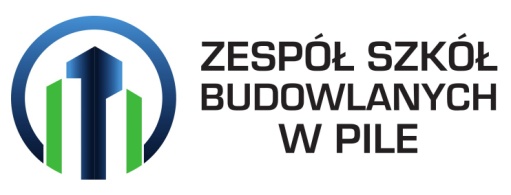 System szkolenia zawodowego
Technikum Budowlane

5-letnie technikum na podbudowie szkoły podstawowej


W trakcie nauki egzaminy zawodowe potwierdzające kwalifikacje 
w zawodzie oraz egzamin maturalny po zakończeniu etapu kształcenia.


2. Branżowa Szkoła Zawodowa

3-letnia szkoła branżowa na podbudowie szkoły podstawowej

Na koniec etapu kształcenia egzamin potwierdzający kwalifikacje 
w zawodzie lub egzamin czeladniczy.
3
BRANŻOWA SZKOŁA I STOPNIA
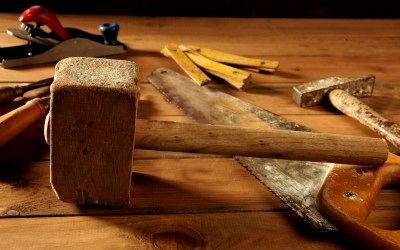 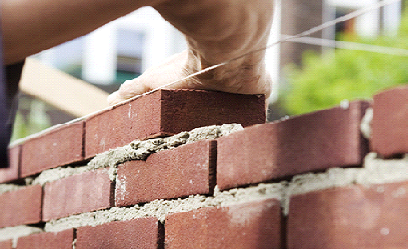 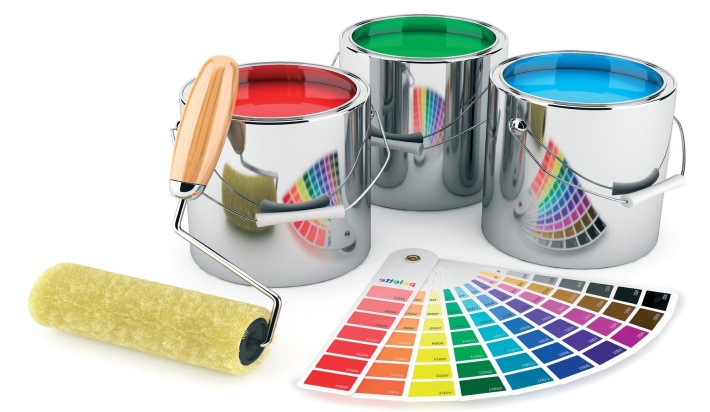 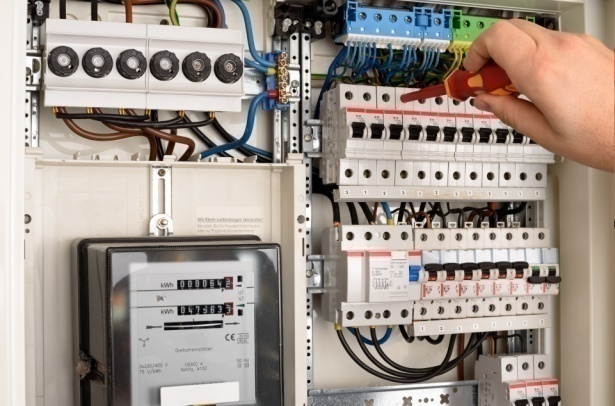 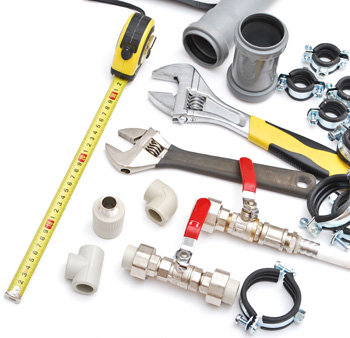 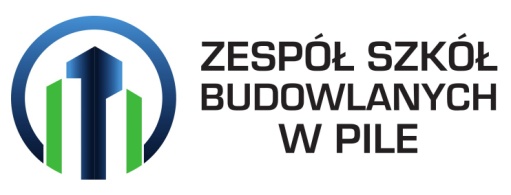 4
KLASA WIELOZAWODOWA
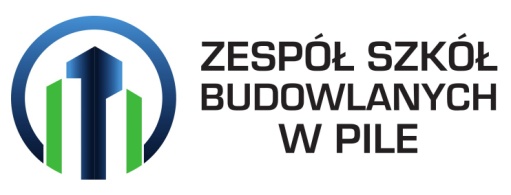 5
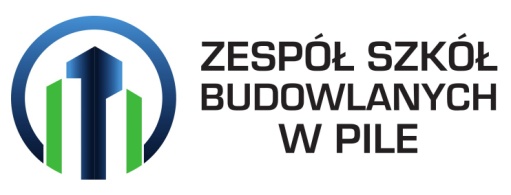 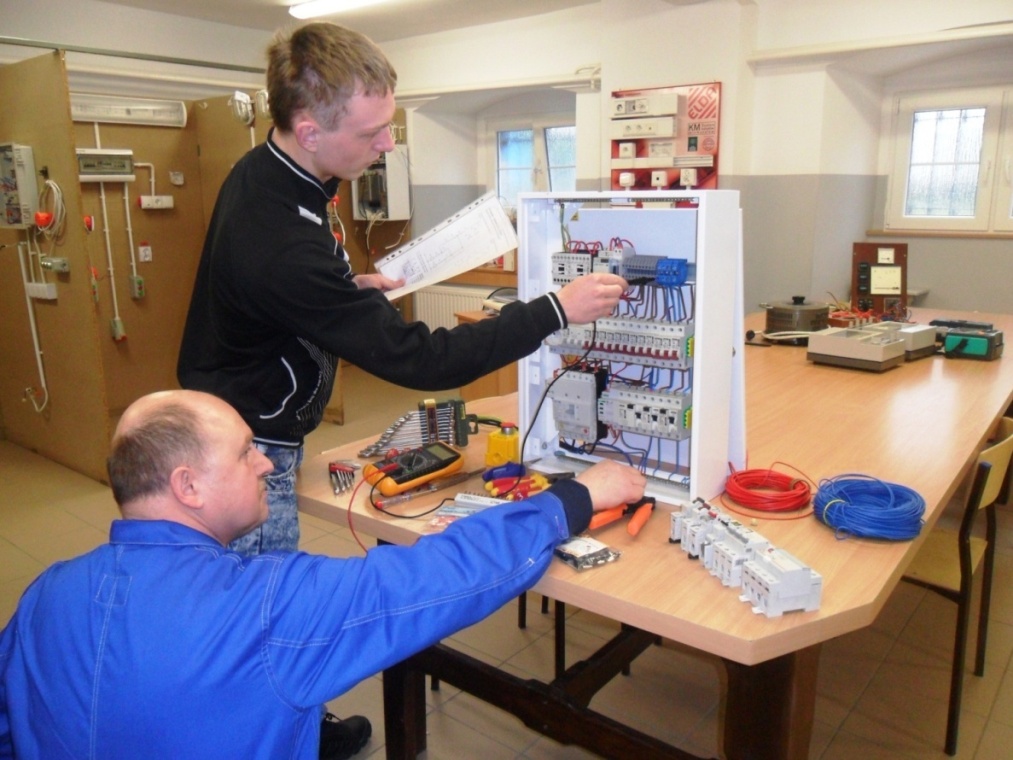 Zajęcia praktyczne PRACOWNIA ELEKTRYCZNA
6
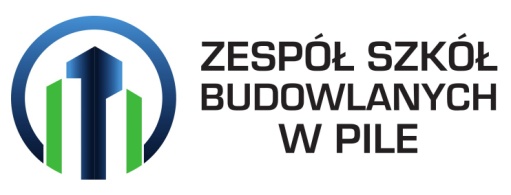 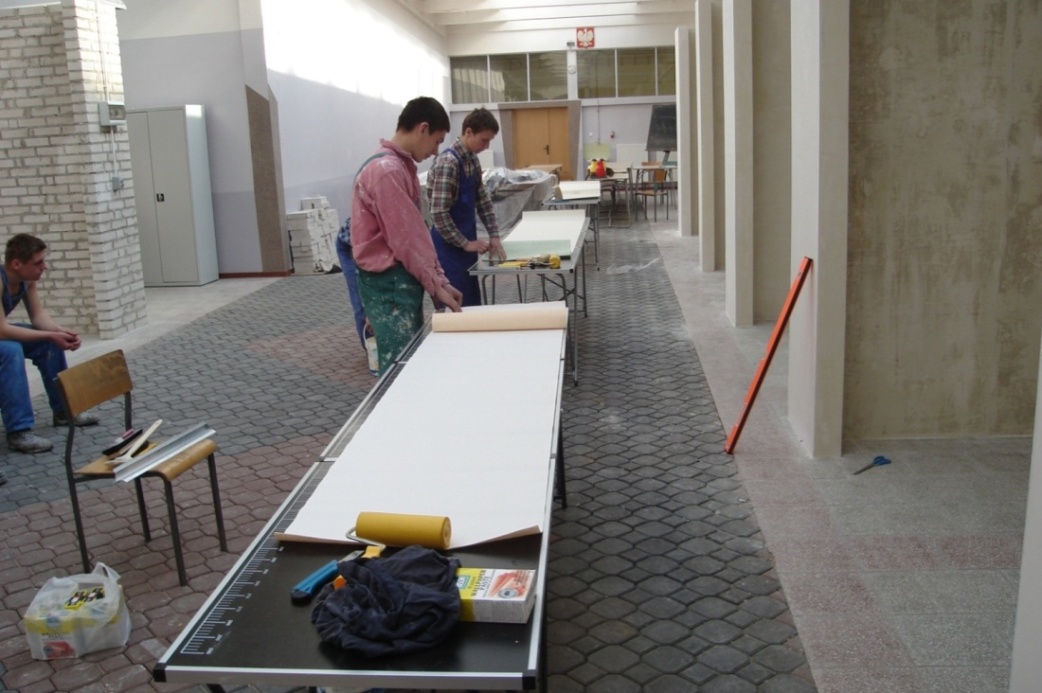 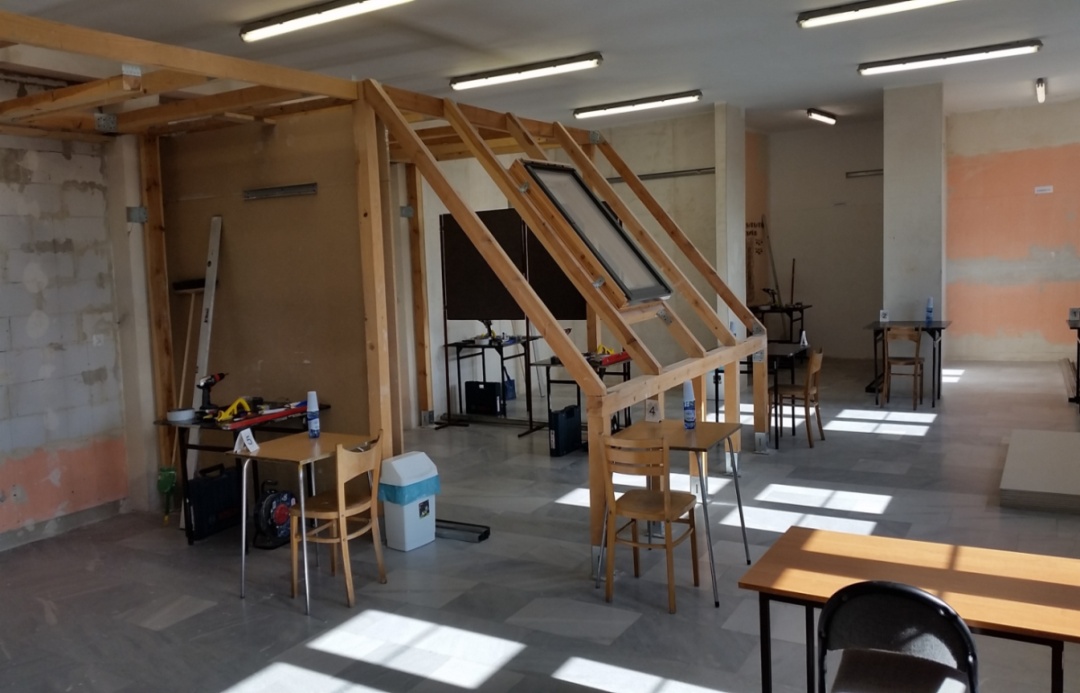 Zajęcia praktyczne PRACOWNIA SYSTEMÓW SUCHEJ ZABUDOWY
7
KLASA WIELOZAWODOWA
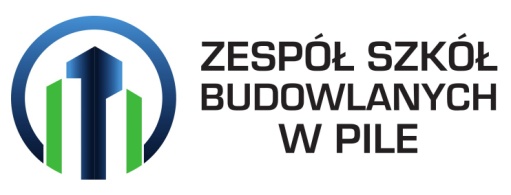 8
Uczeń a młodociany pracownik
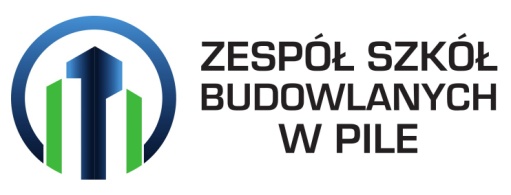 Szkolenie praktyczne może odbywać się w dwóch formach:

W brygadzie szkolnej – uczniowie w zawodzie elektryk i monter zabudowy i robót wykończeniowych w budownictwie

U pracodawcy – młodociani pracownicy we wszystkich zawodach
ZSP Nr3, ul.Kilińskiego 16, 64-920 Piła, (67)212 61 81, www.zsb.pila.pl
9
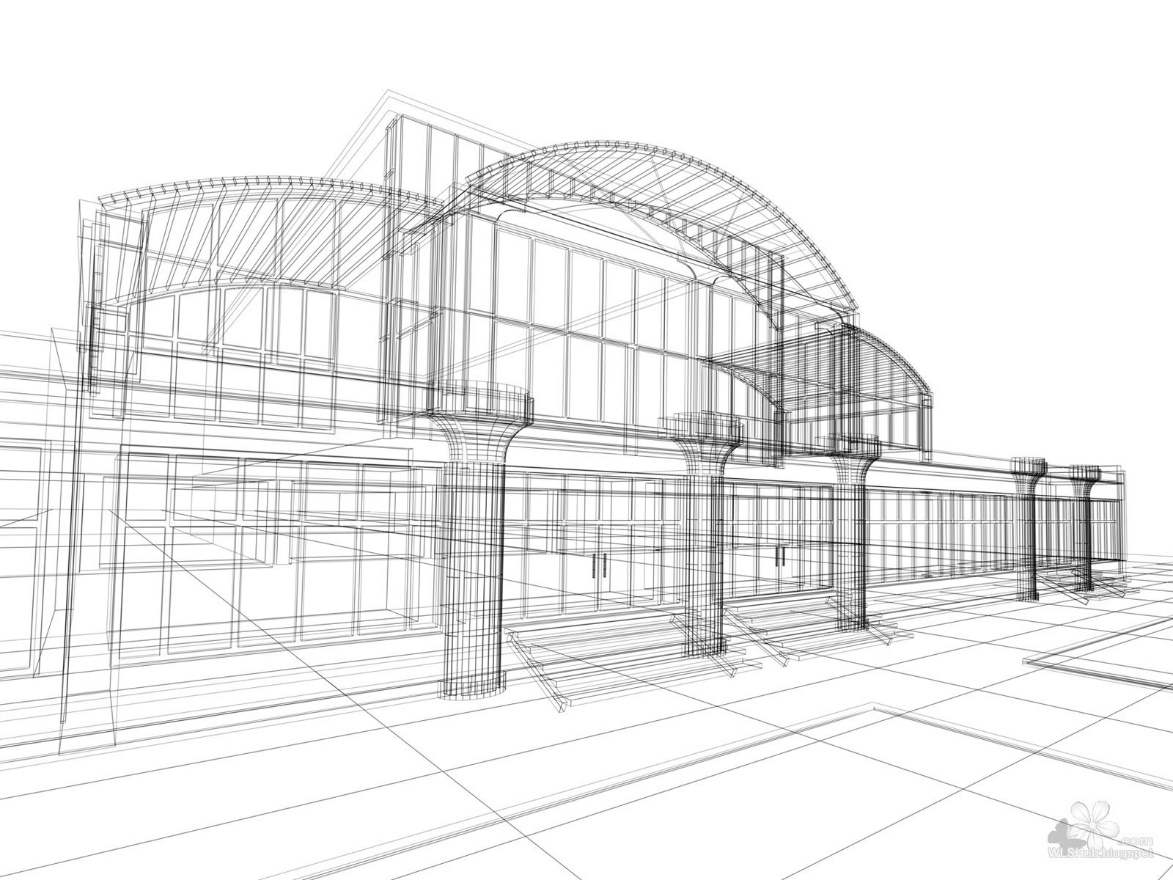 TECHNIKUM NR 4
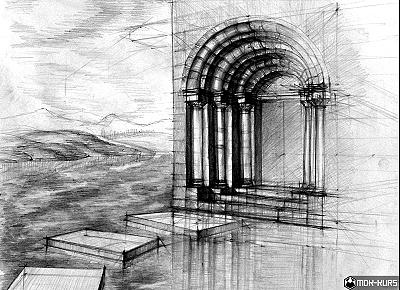 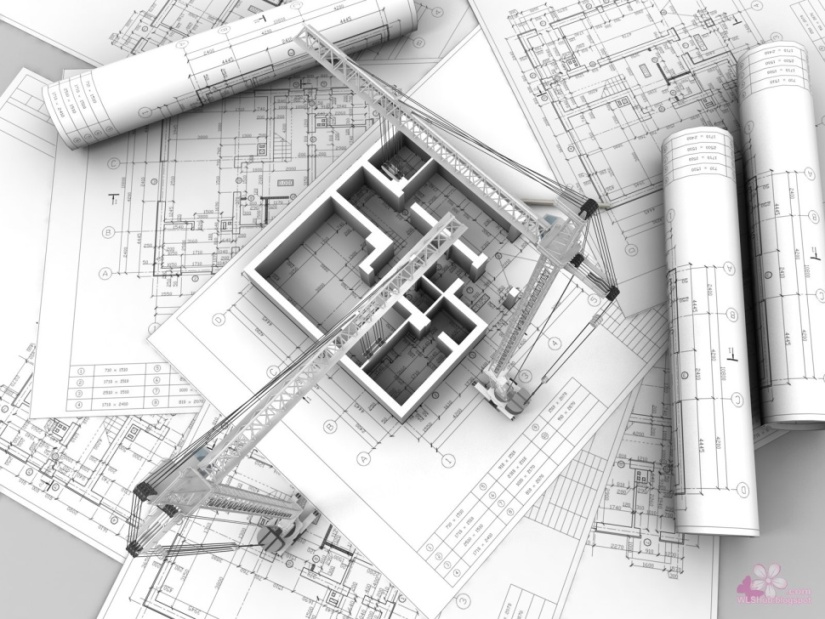 10
TECHNIK BUDOWNICTWAZ ROZSZERZENIEM DOM BIOKLIMATYCZNY I PROJEKTOWANIE WNĘTRZ
MOŻLIWE ZATRUDNIENIE:
Firmy budowlane, wykonawstwo
Zakłady produkcyjne
Biura architektoniczne - projektowanie
Biura geodezyjne
Urzędy administracji publicznej
Własna działalność gospodarcza
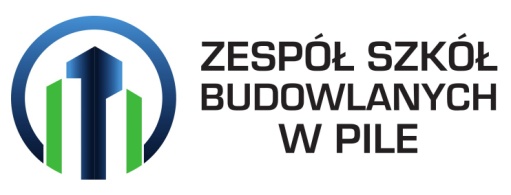 11
TECHNIK BUDOWNICTWAegzaminy i umiejętności
Uczeń w trakcie trwania nauki zdaje dwa egzaminy zawodowe:
BD.29 Wykonywanie i kontrolowanie robót konstrukcyjno-Budowlanych
BD.30 Organizacja i kontrola robót budowlanych oraz sporządzanie kosztorysów
Potwierdzone świadectwem kwalifikacji oraz uzyska tytuł TECHNIKA

Zdobędzie również umiejętności:
Zasady pracy w zespole projektowym, brygadzie roboczej na budowie
Zdobędzie szeroką wiedzę z zakresu podstaw budownictwa, organizacji robót i projektowania obiektów i wnętrz
Nauczy się obsługiwać programy do projektowania i kosztorysowania robót Budowlanych
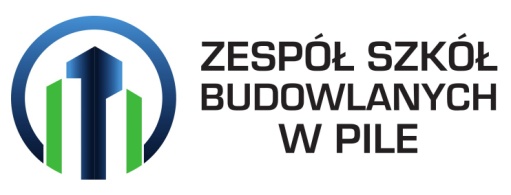 12
TECHNIK BUDOWNICTWAZ ROZSZERZENIEM DOM BIOKLIMATYCZNY I PROJEKTOWANIE WNĘTRZ
Rozszerzenie obejmuje:

Dom bioklimatyczny – nowoczesne, naturalne materiały budowlane, zielona energia: panele fotowoltaiczne, biomasa, farmy wiatrowe, pompy ciepła

Projektowanie wnętrz – zasady projektowania wnętrz z zastosowaniem nowoczesnych materiałów budowlanych
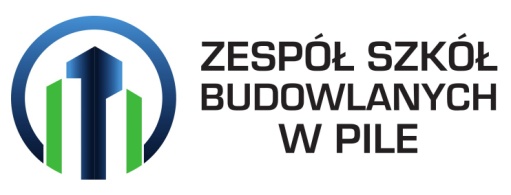 13
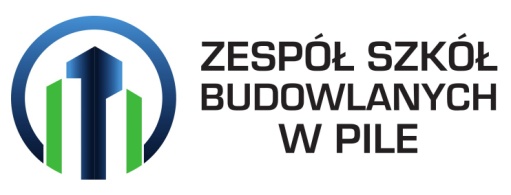 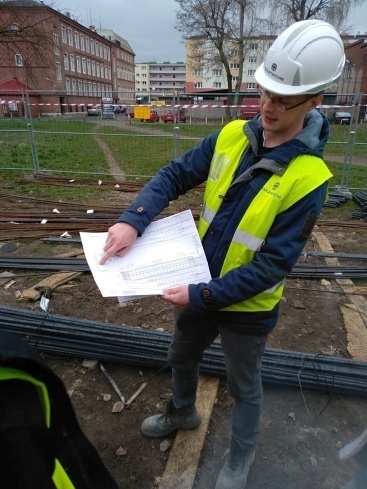 Regularne wizyty uczniów na budowie
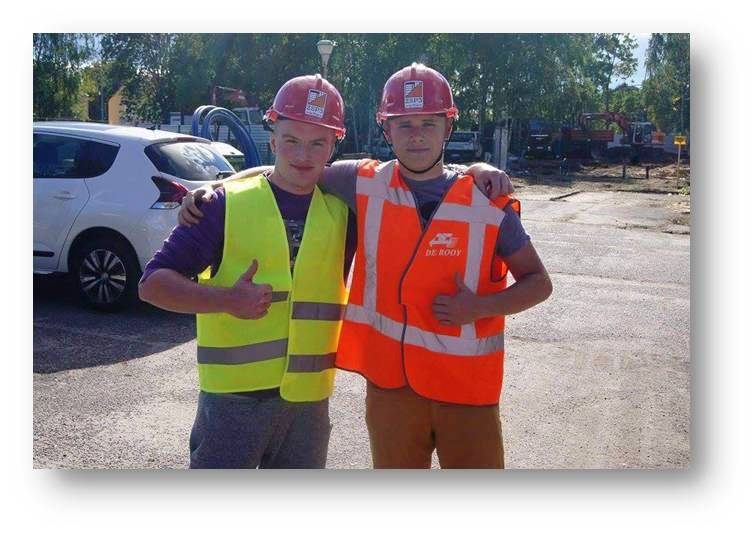 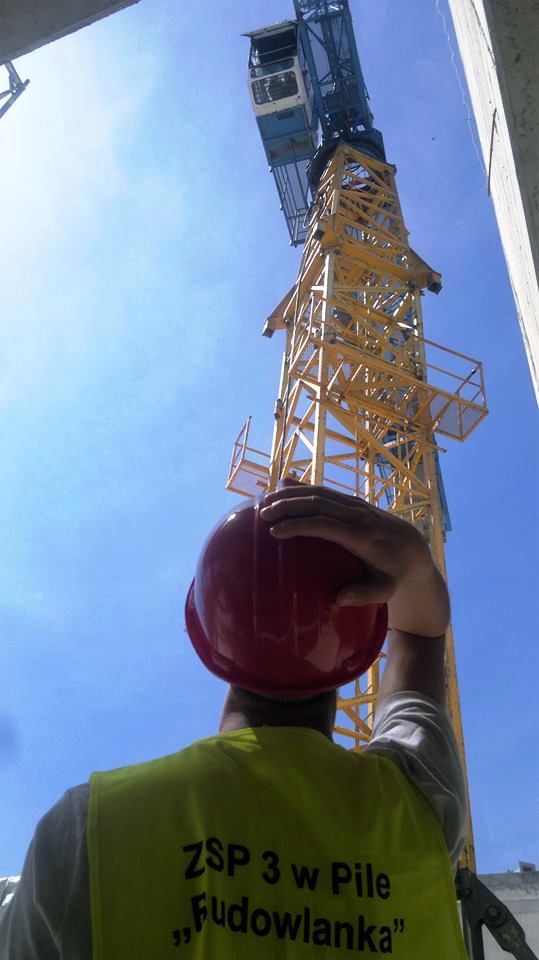 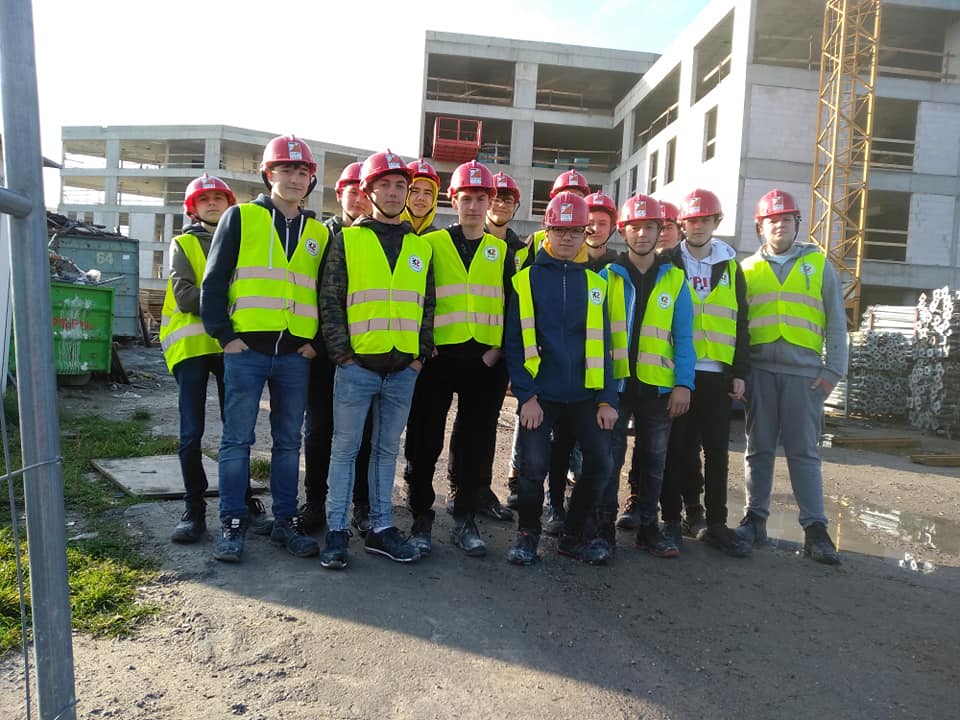 14
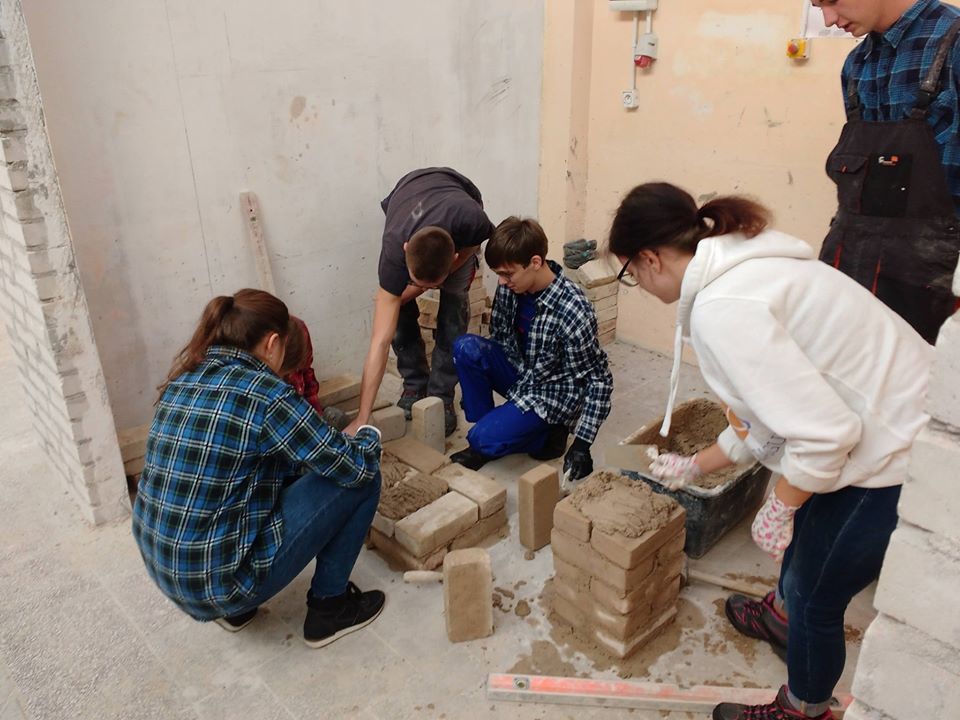 Zajęcia praktyczne w pracowniach robót budowlanych
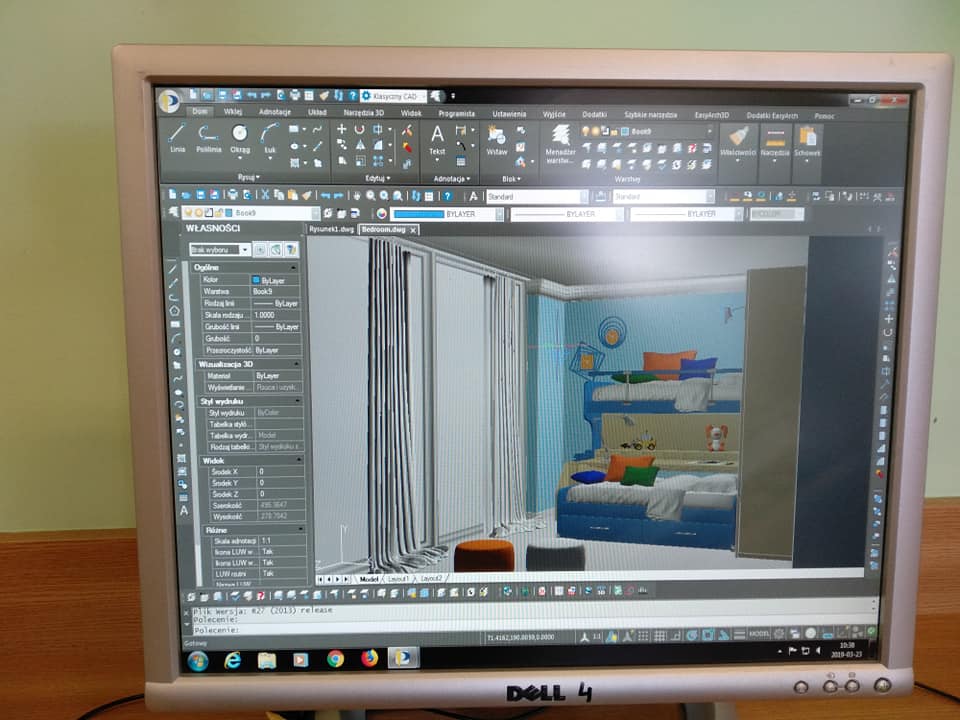 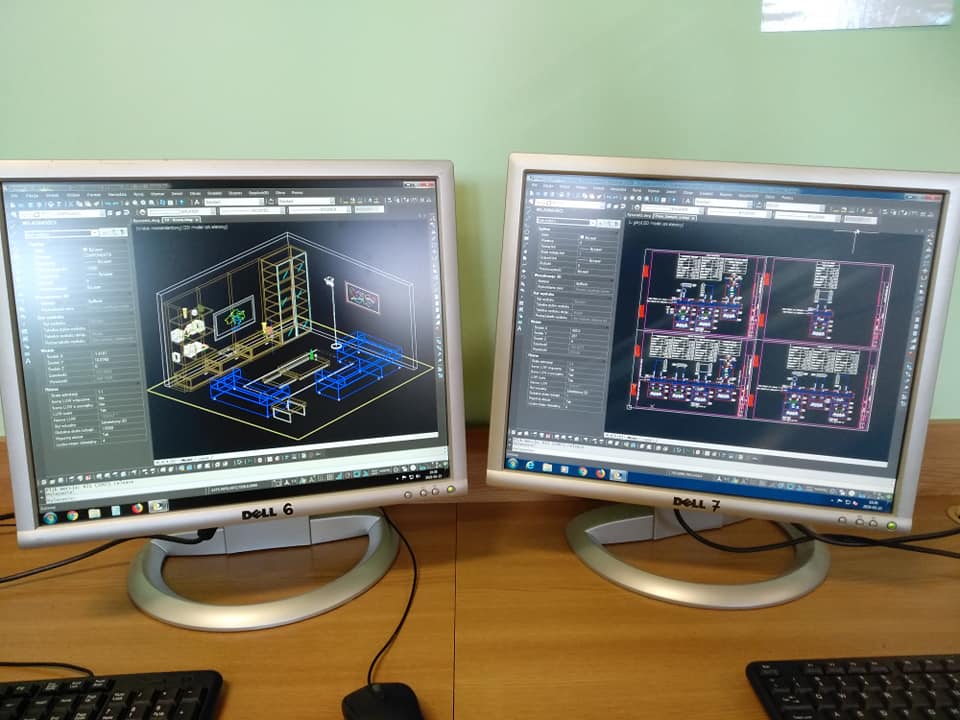 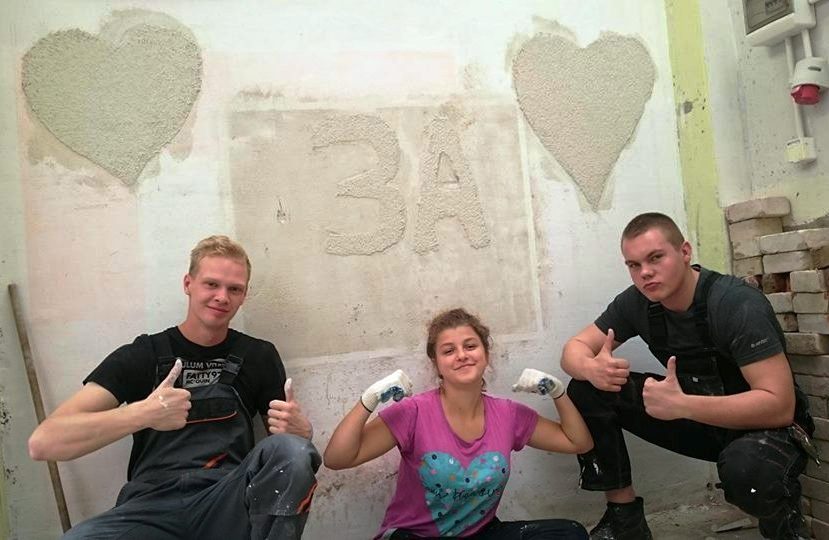 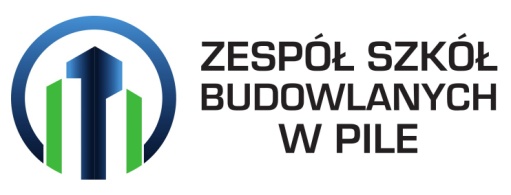 15
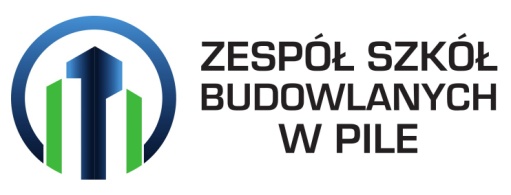 Coroczne wycieczki na Międzynarodowe Targi Poznańskie BUDMA
16
TECHNIK RENOWACJI 
ELEMENTÓW ARCHITEKTURY 
Z ROZSZERZENIEM
WZORNICTWO I DESIGN
MOŻLIWE ZATRUDNIENIE:

firmy konserwatorsko-remontowe
biura architektoniczne i graficzne
urzędy administracji publicznej
własna działalność gospodarcza
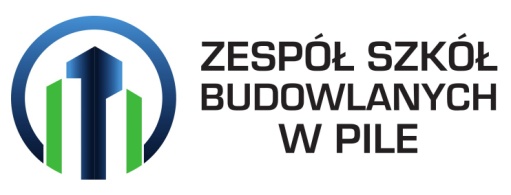 17
TECHNIK RENOWACJI 
ELEMENTÓW ARCHITEKTURY 
egzaminy i umiejętności
Uczeń w trakcie trwania nauki zdaje dwa egzaminy zawodowe:
BD.26 Wykonywanie i renowacja detali architektonicznych
BD.27 Prowadzenie prac renowatorskich elementów architektury
Potwierdzone świadectwem kwalifikacji oraz uzyska tytuł TECHNIKA

Zdobędzie również umiejętności:
Odnawiania detali obiektów zabytkowych w zakładzie sztukatorskim przy użyciu form, prowadnic, odcisków.
Odnawiania ścian, stropów i innych elementów obiektów zabytkowych
Zasady pracy w zespole
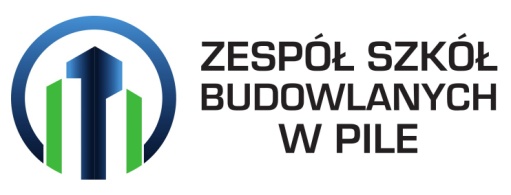 18
TECHNIK RENOWACJI 
ELEMENTÓW ARCHITEKTURY 
WZORNICTWO I DESIGN
Rozszerzenie obejmuje:

Wizyty na poznańskich uczelniach wyższych zajmujących się wzornictwem 

Wykonywanie prac pozwalających na podniesienie umiejętności z zakresu wzornictwa i designu
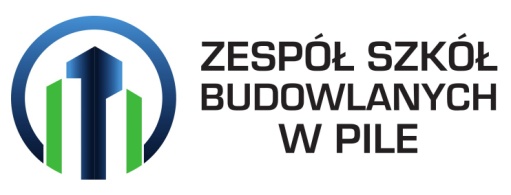 19
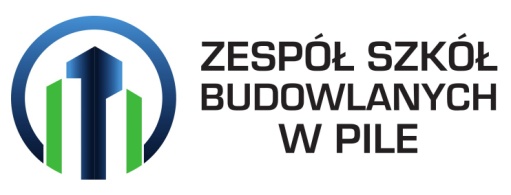 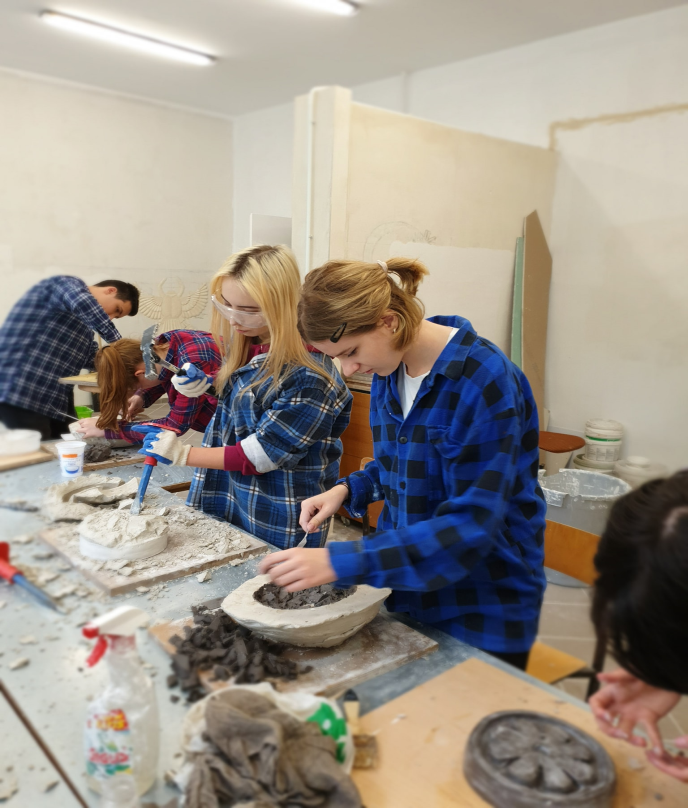 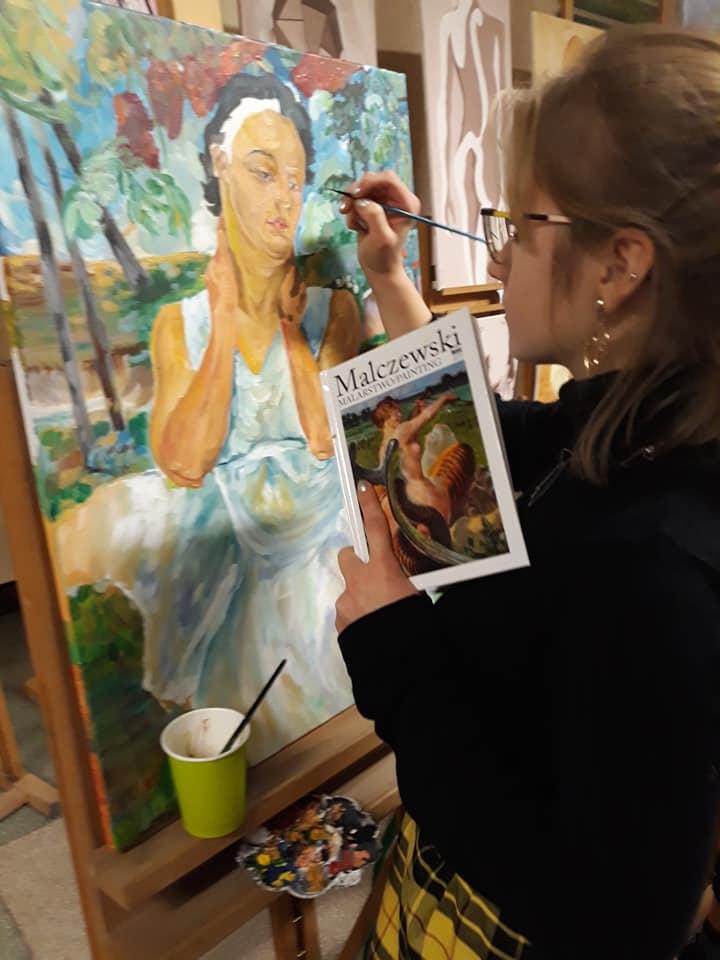 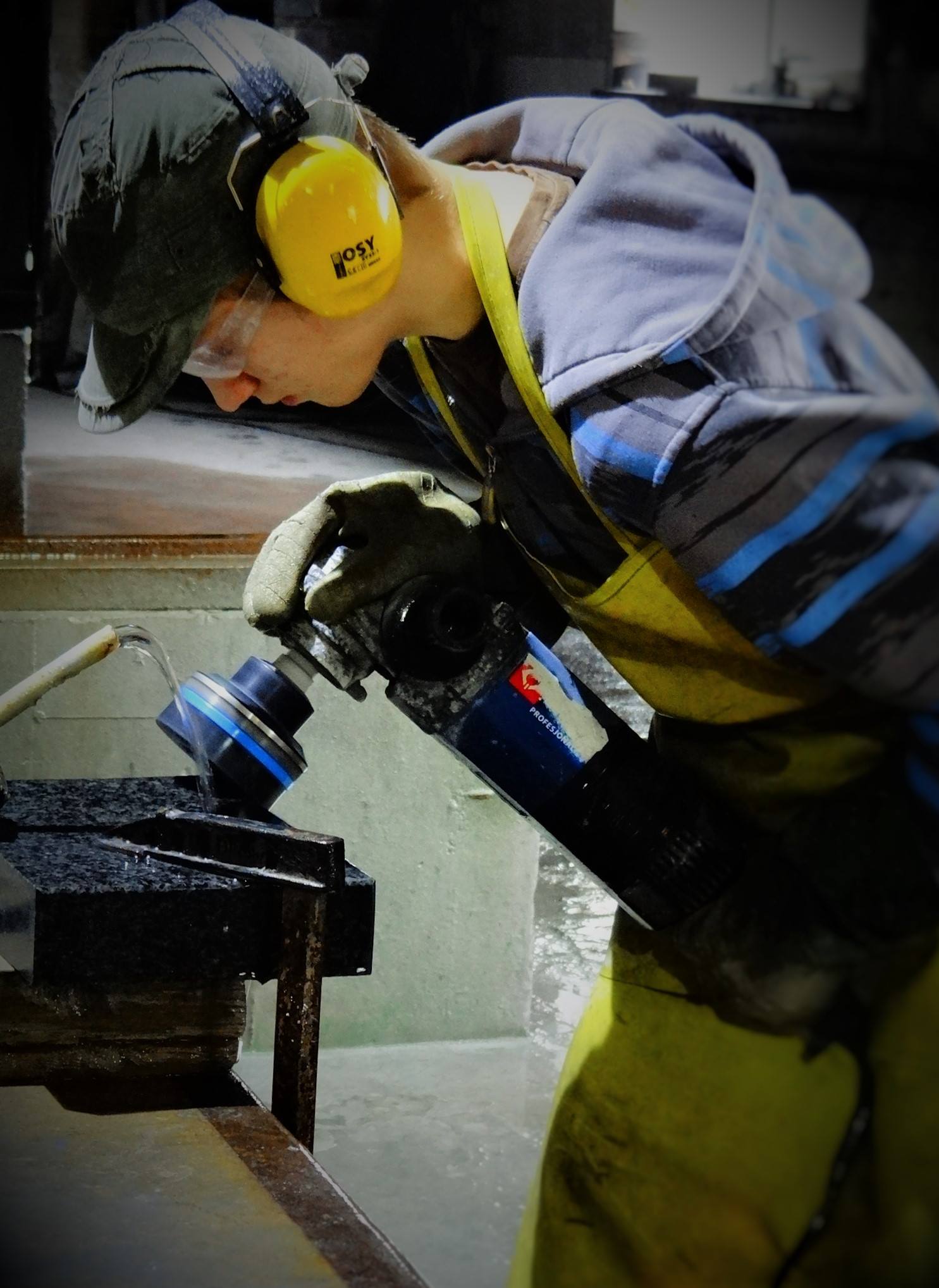 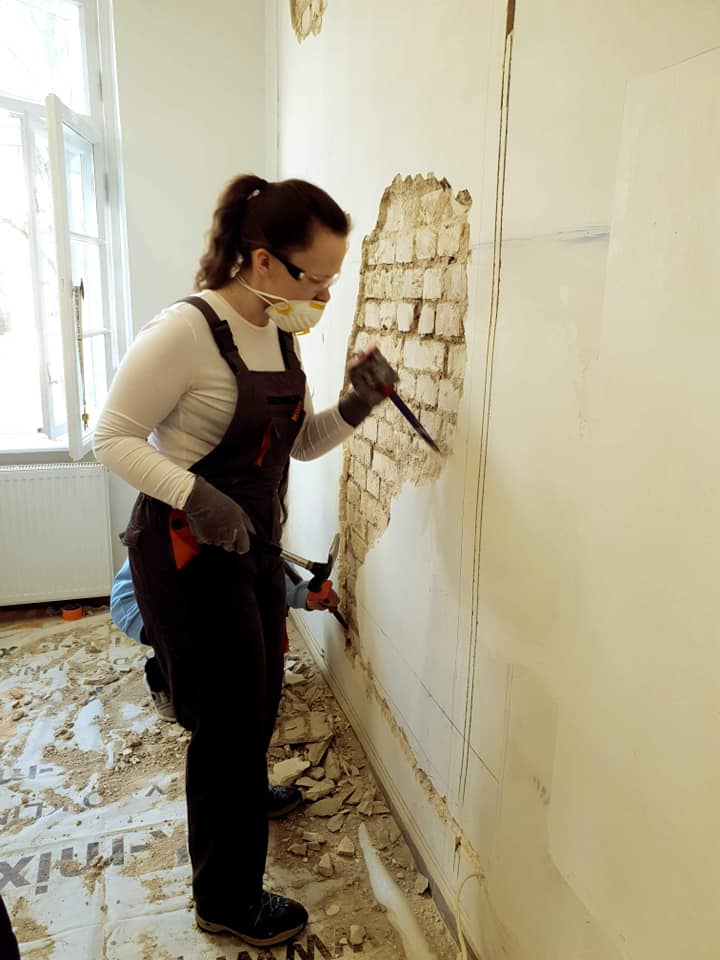 Zajęcia praktyczne w pracowni renowacji i sztukatorstwa oraz zakładzie kamieniarskim
20
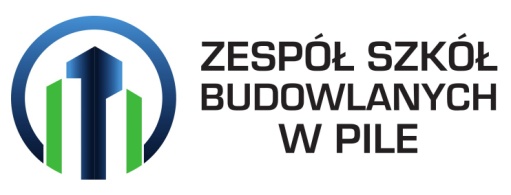 Willa Hermana Suckera z 1903r. Zielona Góra
październik 2017
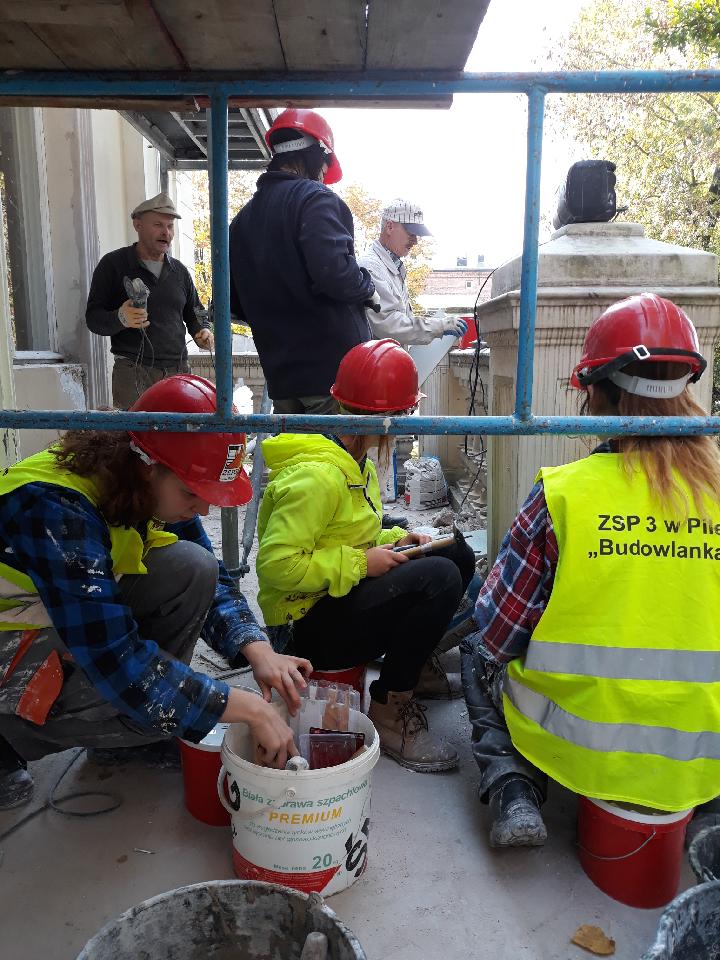 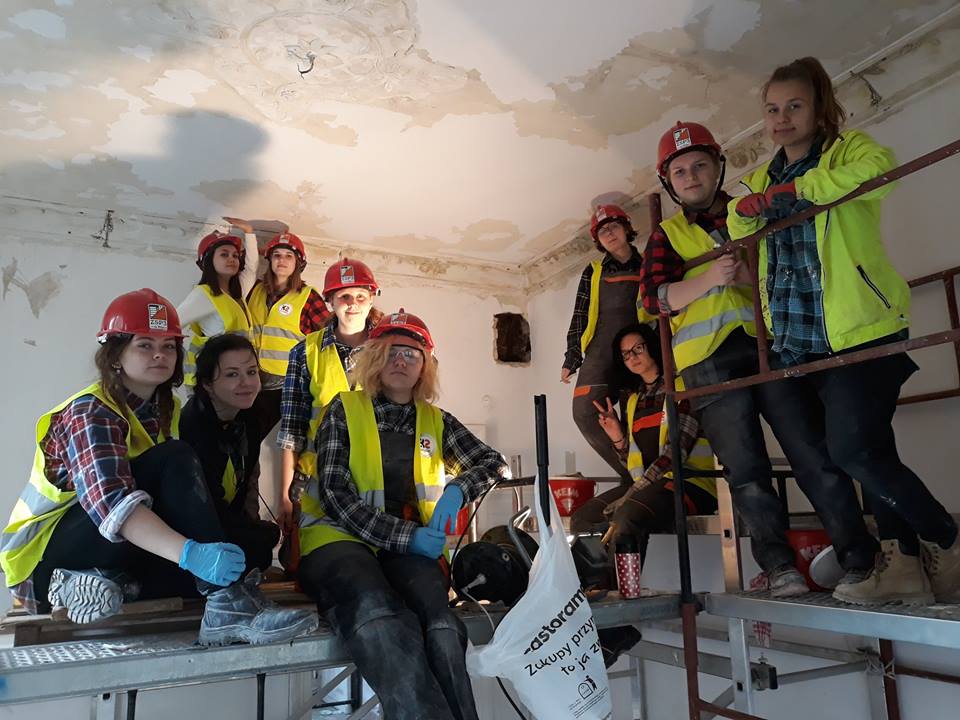 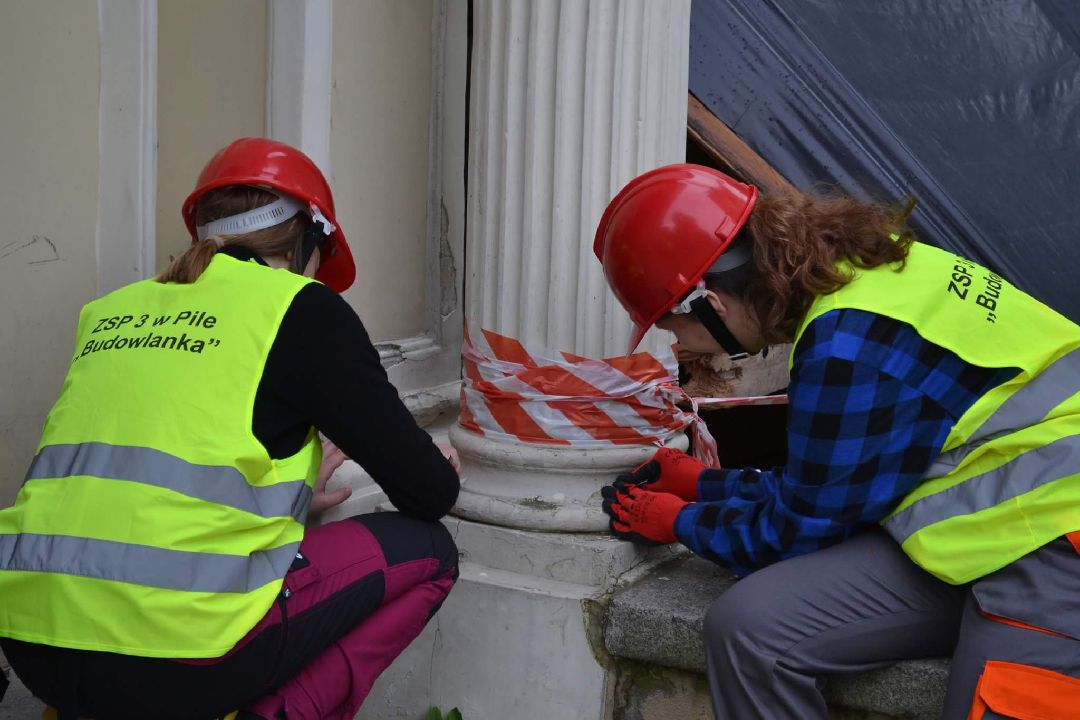 21
TECHNIK ARCHITEKTURY  
KRAJOBRAZU
Z ROZSZERZENIEM
PROJEKTOWANIE OGRODÓW I WIZUALIZACJE 3D
MOŻLIWE ZATRUDNIENIE:

firmy zajmujące się produkcją roślinną
biura projektowe
urzędy administracji publicznej
własna działalność gospodarcza
kwalifikacje rolnicze
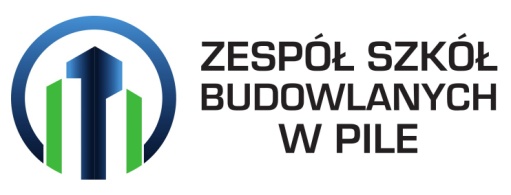 22
TECHNIK ARCHITEKTURY KRAJOBRAZU
egzaminy i umiejętności
Uczeń w trakcie trwania nauki zdaje dwa egzaminy zawodowe:
RL.21 Projektowanie, urządzanie i pielęgnacja roślinnych obiektów architektury krajobrazu
RL.22 Organizacja prac związanych z budową oraz konserwacją obiektów małej architektury krajobrazu
Potwierdzone świadectwem kwalifikacji oraz uzyska tytuł TECHNIKA

Zdobędzie również umiejętności:
Związane z dobieraniem gatunków roślin pasujących do oczekiwań klienta 
Wykonywania  kalkulacji kosztów prac związanych z zagospodarowaniem terenu
Projektowaniem i wykonywaniem obiektów małej architektury
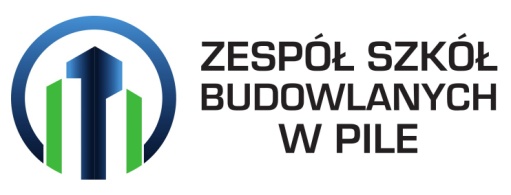 23
TECHNIK ARCHITEKTURY KRAJOBRAZU
Z ROZSZERZENIEM
PROJEKTOWANIE OGRODÓW I WIZUALIZACJE 3D
Rozszerzenie obejmuje :

1. Projektowanie ogrodów za pomocą programu do projektowania dostępnego w pracowniach szkolnych

2. Wykonywanie wizualizacji ogrodów w formacie 3D za pomocą nowoczesnego oprogramowania
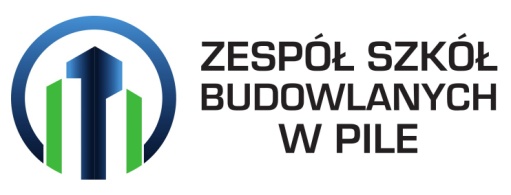 24
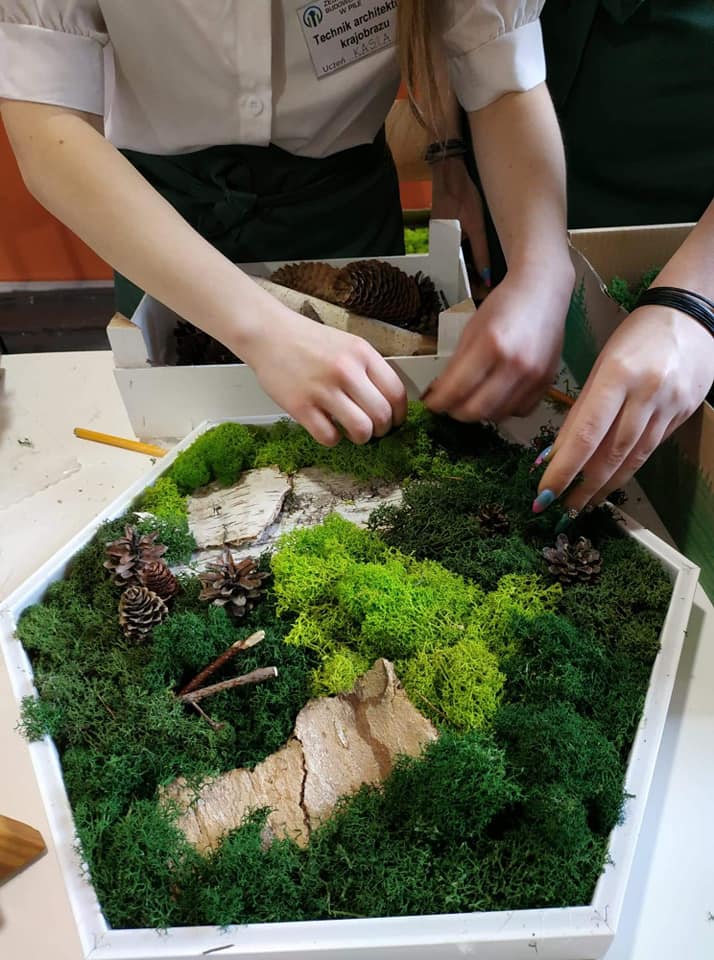 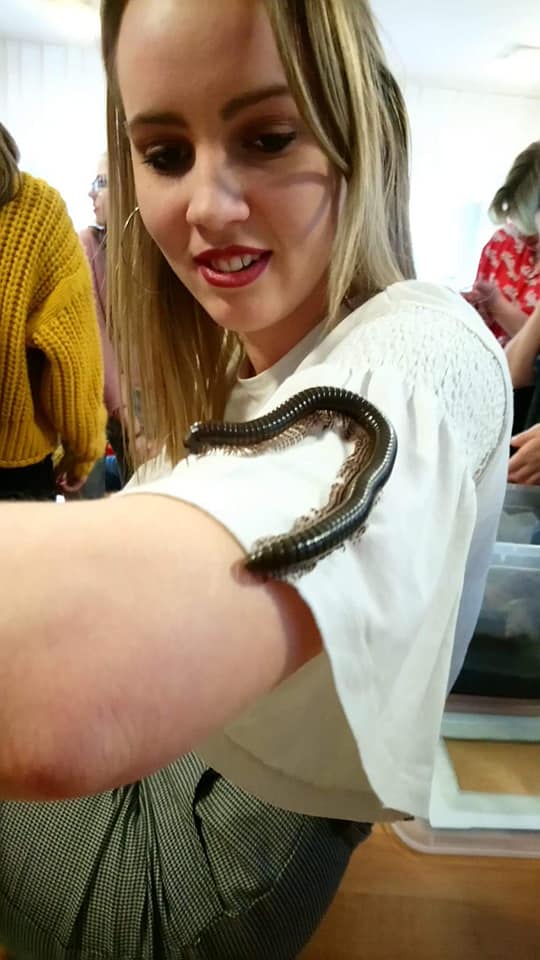 Zajęcia praktyczne i warsztaty terrarystyczne
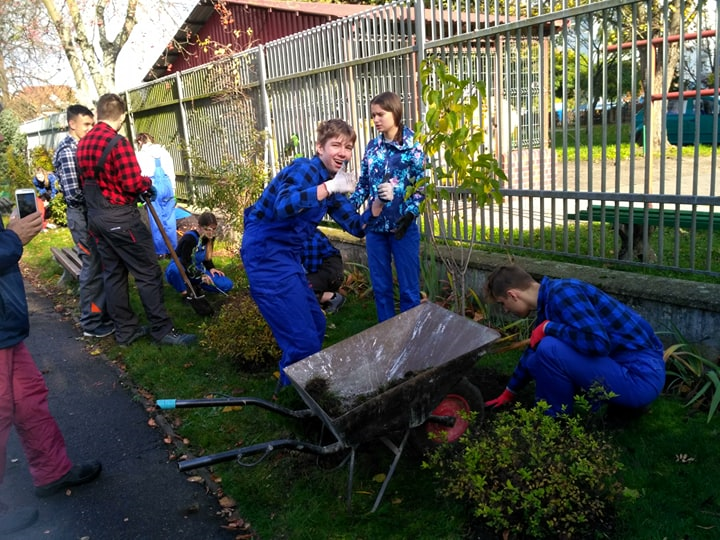 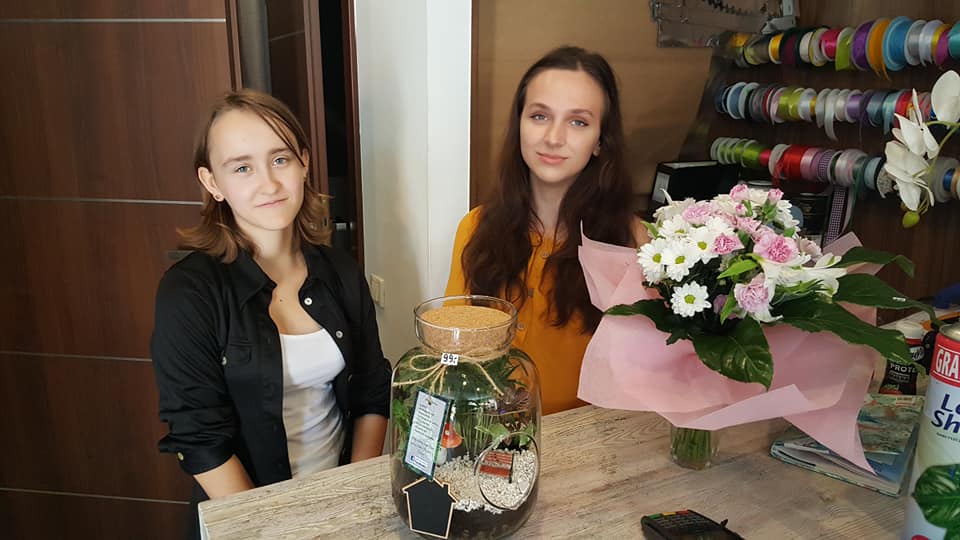 Warsztaty florystyczne
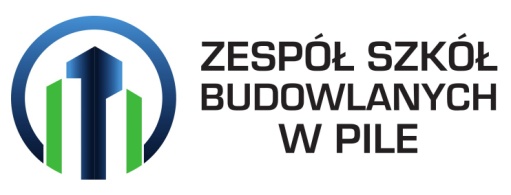 25
TECHNIK ELEKTRYK
Z ROZSZERZENIEM
INSTALACJE INTELIGENTNE
MOŻLIWE ZATRUDNIENIE:

firmy zajmujące się wykonywaniemsieci i instalacji elektrycznych
biura projektowe
urzędy administracji publicznej
zakłady energetyczne i produkcyjne
własna działalność gospodarcza
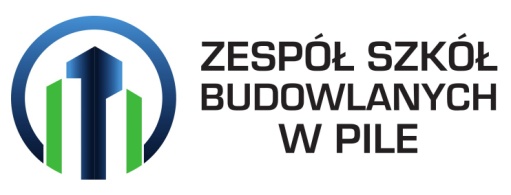 26
TECHNIK ELEKTRYK
egzaminy i kwalifikacje
Uczeń w trakcie trwania nauki zdaje dwa egzaminy zawodowe:
EE.05 Montaż, uruchamianie i konserwacja instalacji, maszyn i urządzeń elektrycznych 
EE.26 Eksploatacja maszyn, urządzeń i instalacji elektrycznych
Potwierdzone świadectwem kwalifikacji oraz uzyska tytuł TECHNIKA

Zdobędzie również umiejętności:
Pracy w zespole projektowym i roboczym
Rozwiązywania problemów związanych z obsługą i eksploatacją maszyn i urządzeń
Montażu instalacji elektrycznych i rozwiązań domów inteligentnych
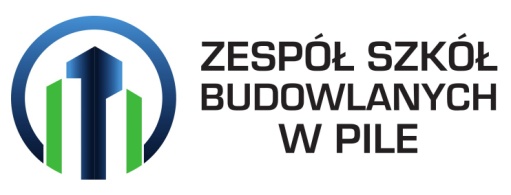 27
TECHNIK ELEKTRYK
Z ROZSZERZENIEM
INSTALACJE INTELIGENTNE
Rozszerzenie obejmuje:

Szkolenia, zajęcia praktyczne, wykłady i projekty w pracowniach elektrycznych obejmujące zapoznanie z działem instalacji inteligentnych, które coraz częściej pojawiają się w życiu codziennym
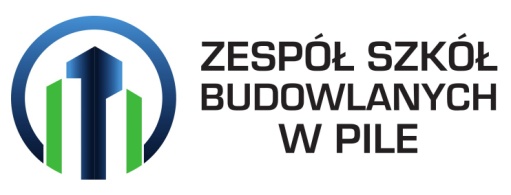 28
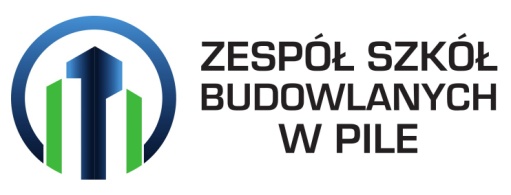 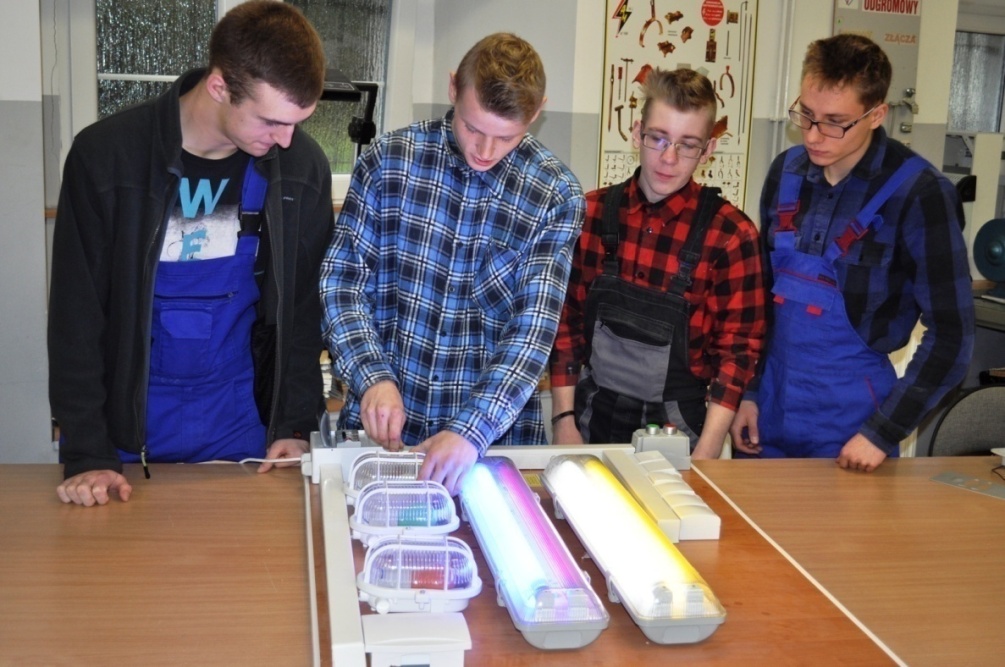 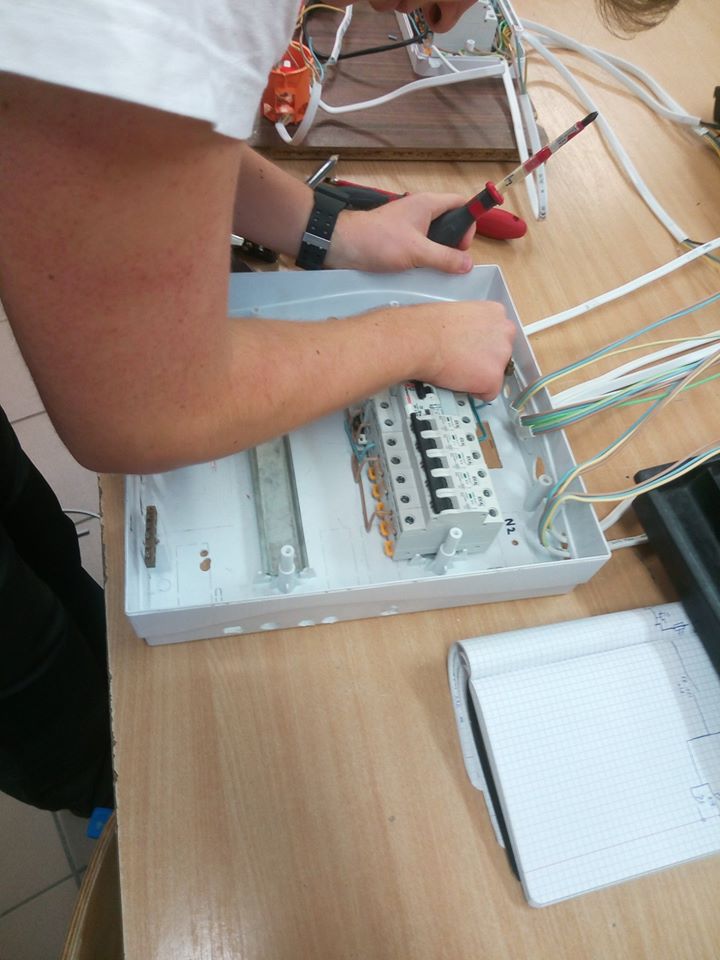 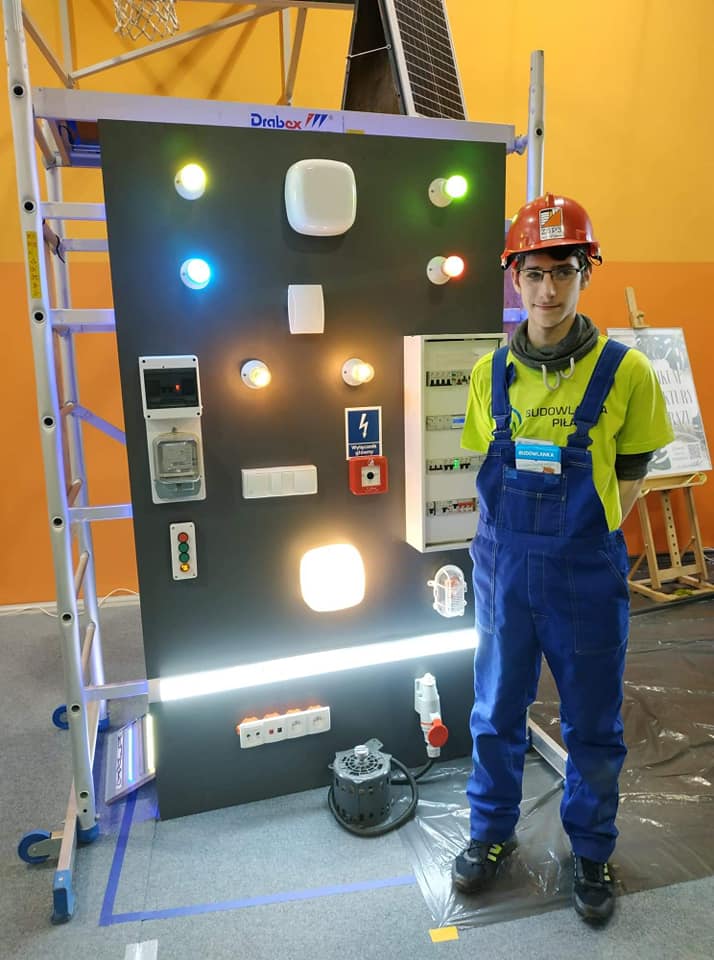 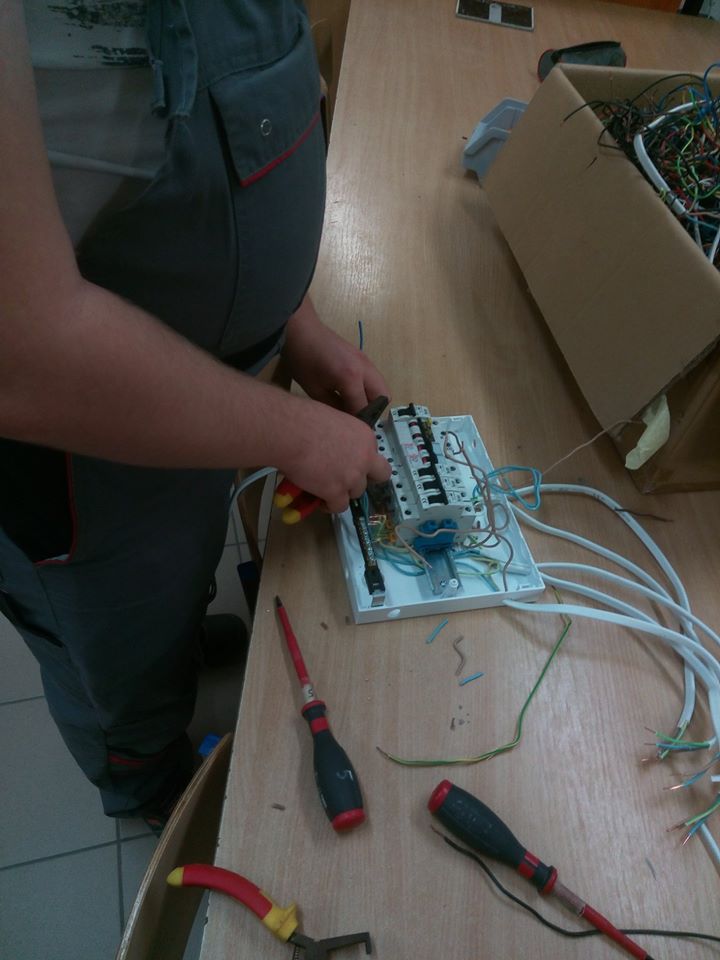 Zajęcia praktyczne i warsztaty w pracowni szkolnej
29
Zapraszamy do Budowlanki
Strona internetowa: http://www.zsb.pila.pl/
 Facebook - Budowlanka Piła
 Budowlanka TV – YouTube
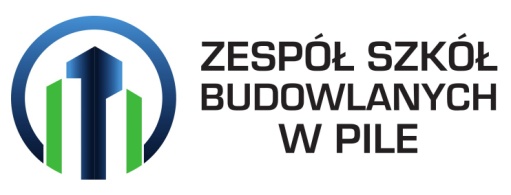 ZSP Nr3, ul.Kilińskiego 16, 64-920 Piła, (67)212 61 81, www.zsp3.pila.pl
30